«НА ОШИБКАХ УЧАТСЯ…»
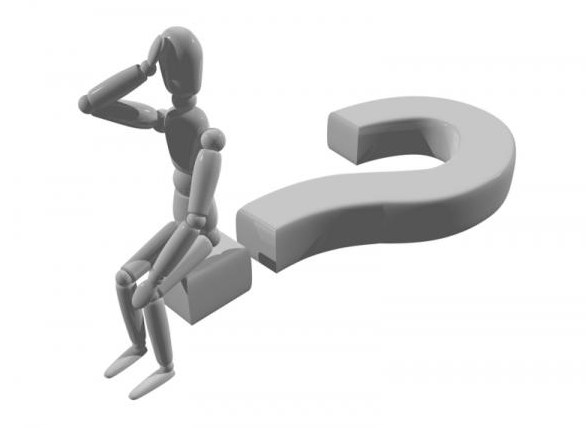 Не решая квадратные уравнения, определить знаки его корней:
х2- 6х-8=0, 
2х2-7х+6=0,
3х2+11х+10=0, 
х2-3х+3=0
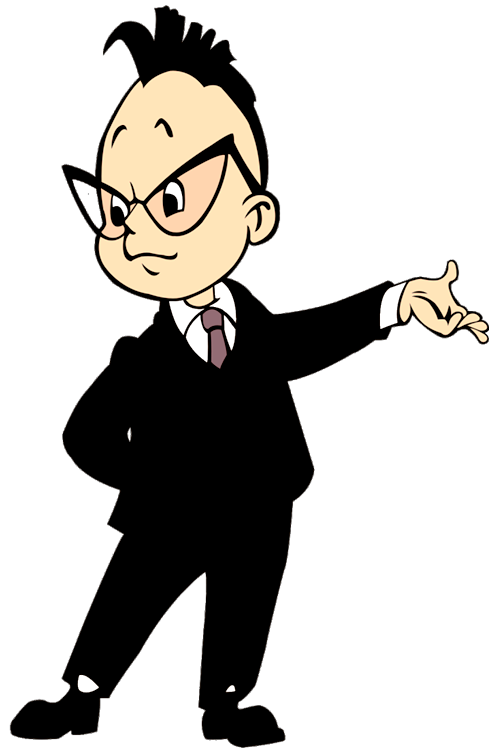 Упростить выражения:
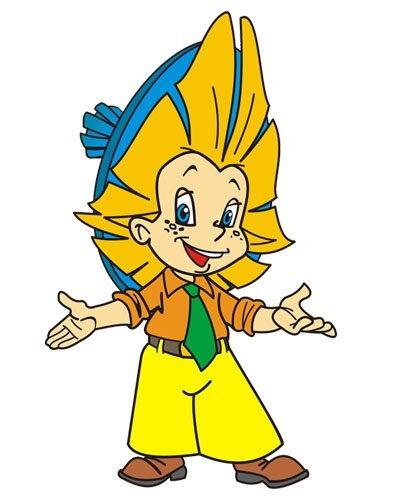 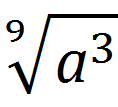 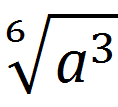 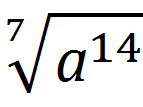 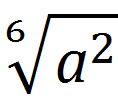 Решить неравенства:
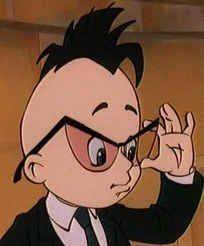 Решить уравнения:
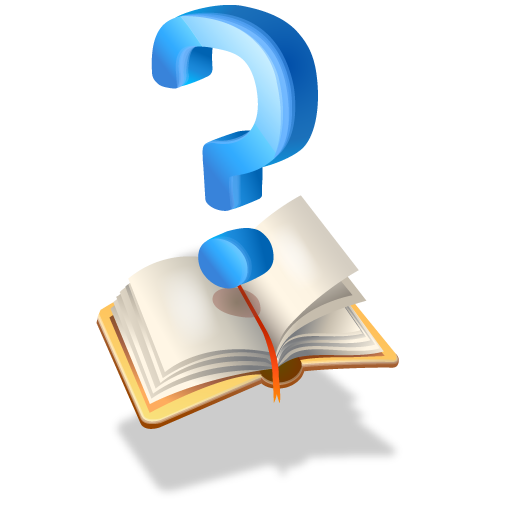 Построить графики функций:
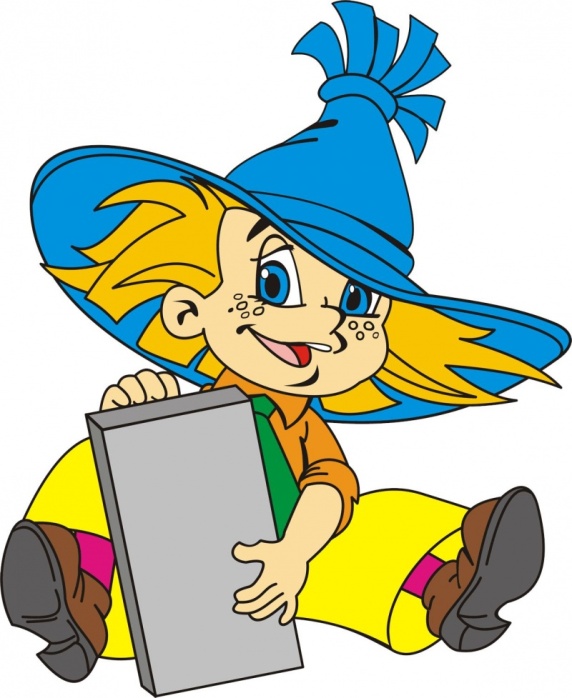 Построить графики функций:
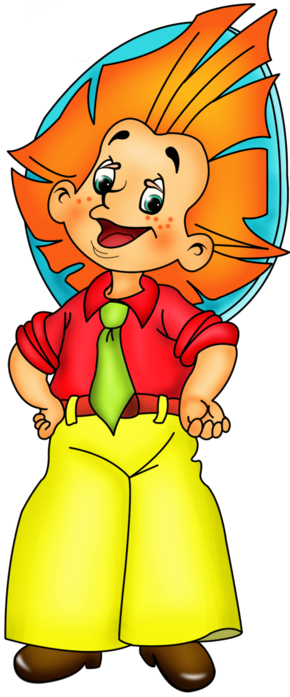 Внести множитель под знак корня:
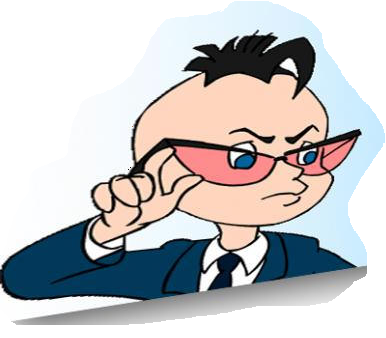 Решить неравенства:
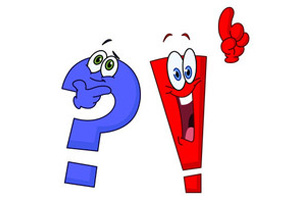 Найти значение выражения:
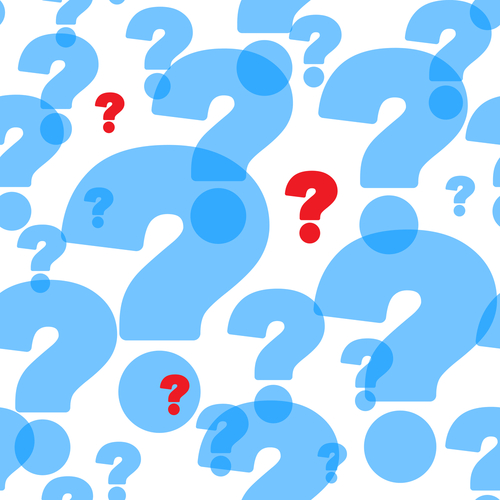 При каких значениях а уравнение имеет единственный корень:
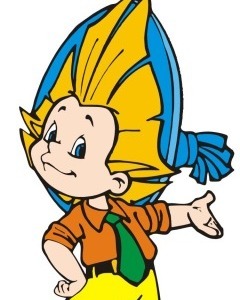 При каких значениях а уравнение имеет единственный корень:
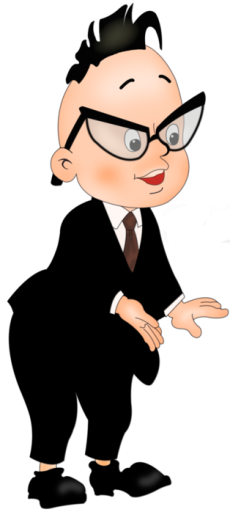 Решить уравнения:
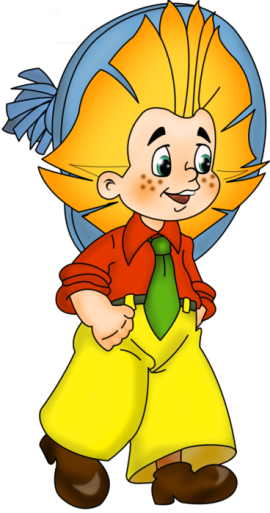 Найти уравнение касательной к графику заданной функции в точке с абсциссой х0
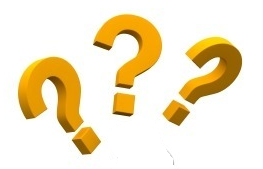 Решите уравнение:
Домашнее задание
Подобрать задания, где возможно допустить ошибки, используя дополнительную литературу, Интернет.
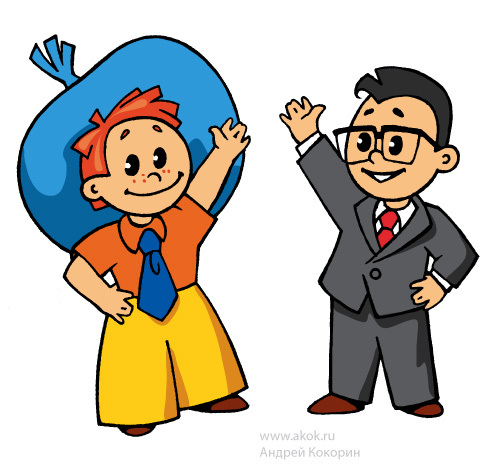